Рисунки учащихся 7 «А» класса к фильму «Мой друг Дима Зорин»
благородство
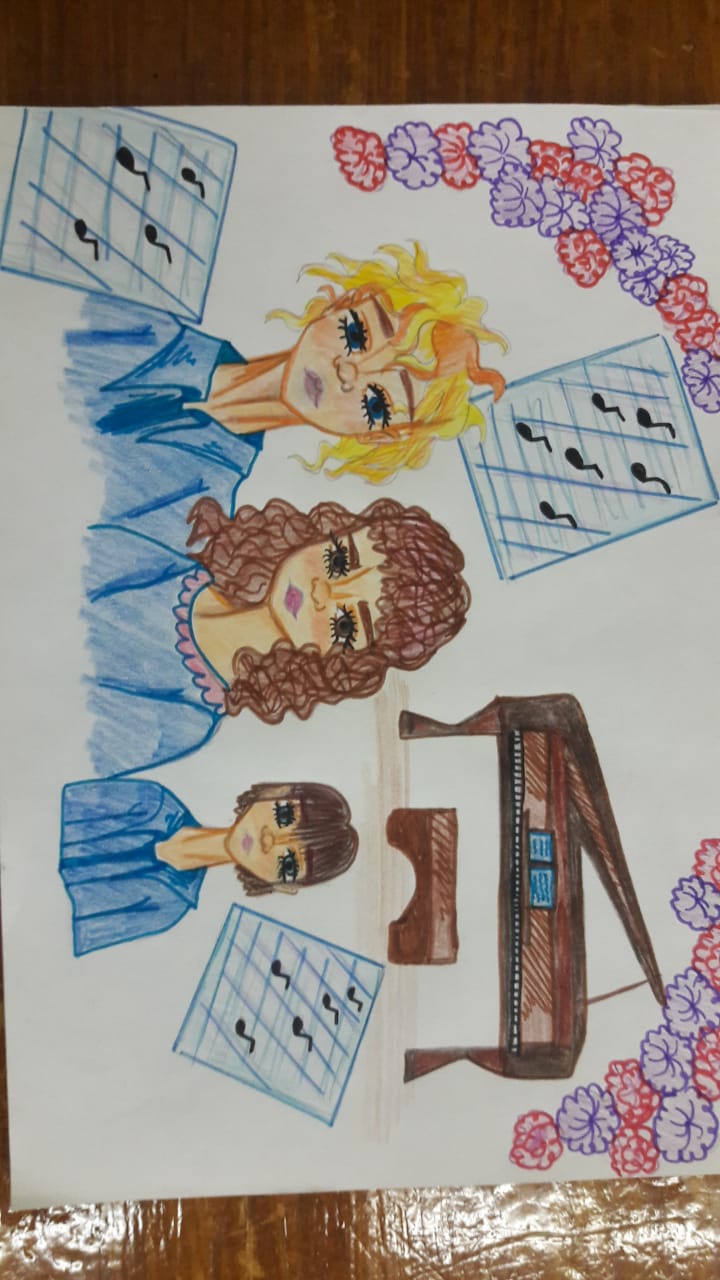 Авдиенко Варвара
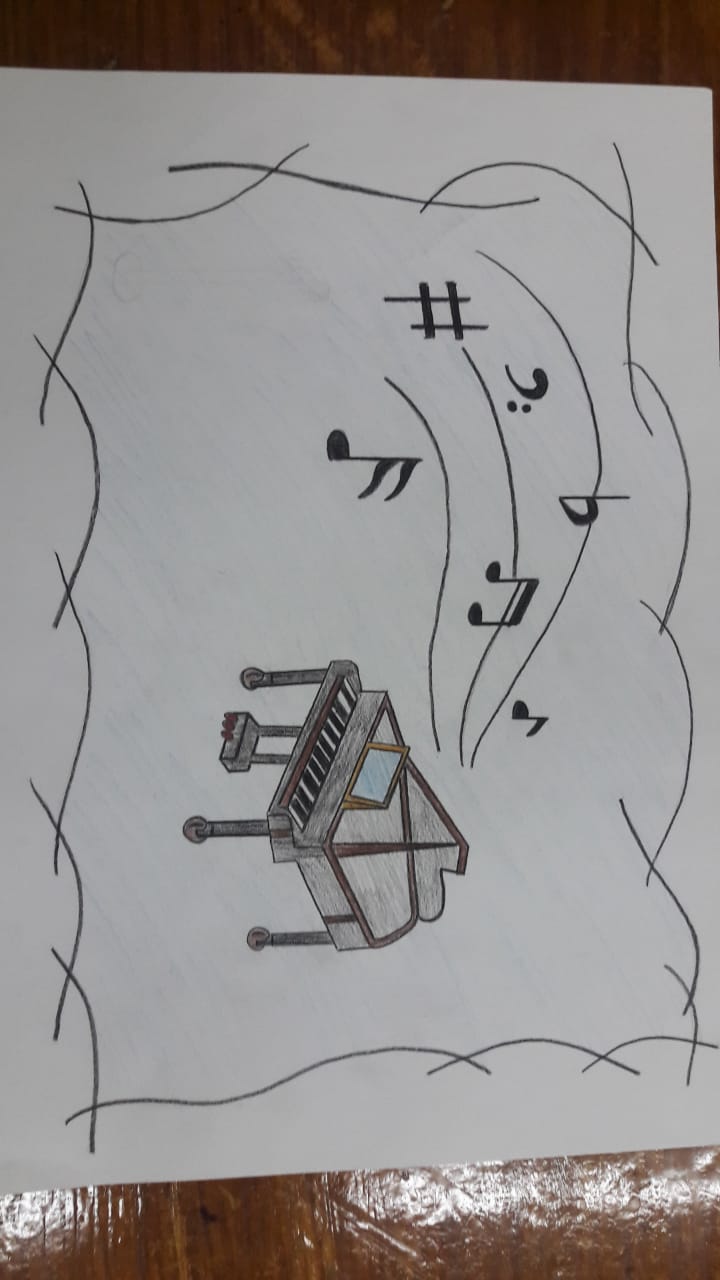 Букетова Дарья
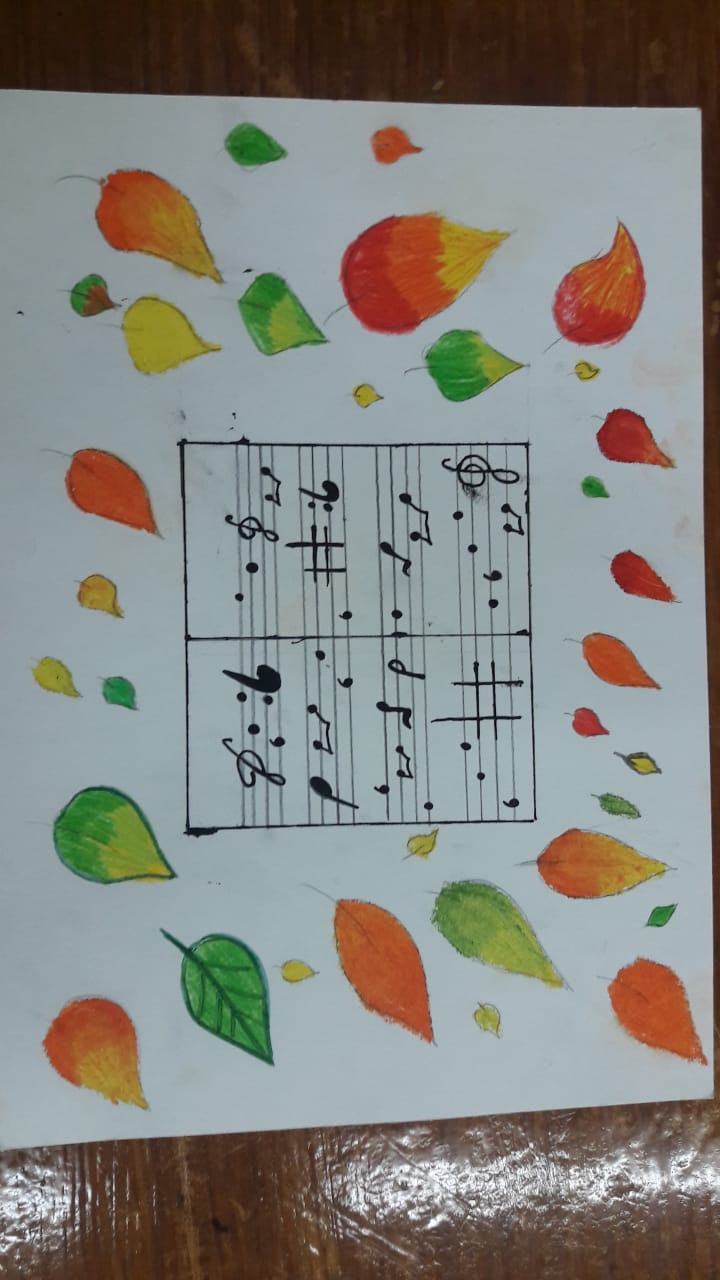 Лайнопуло Анастасия
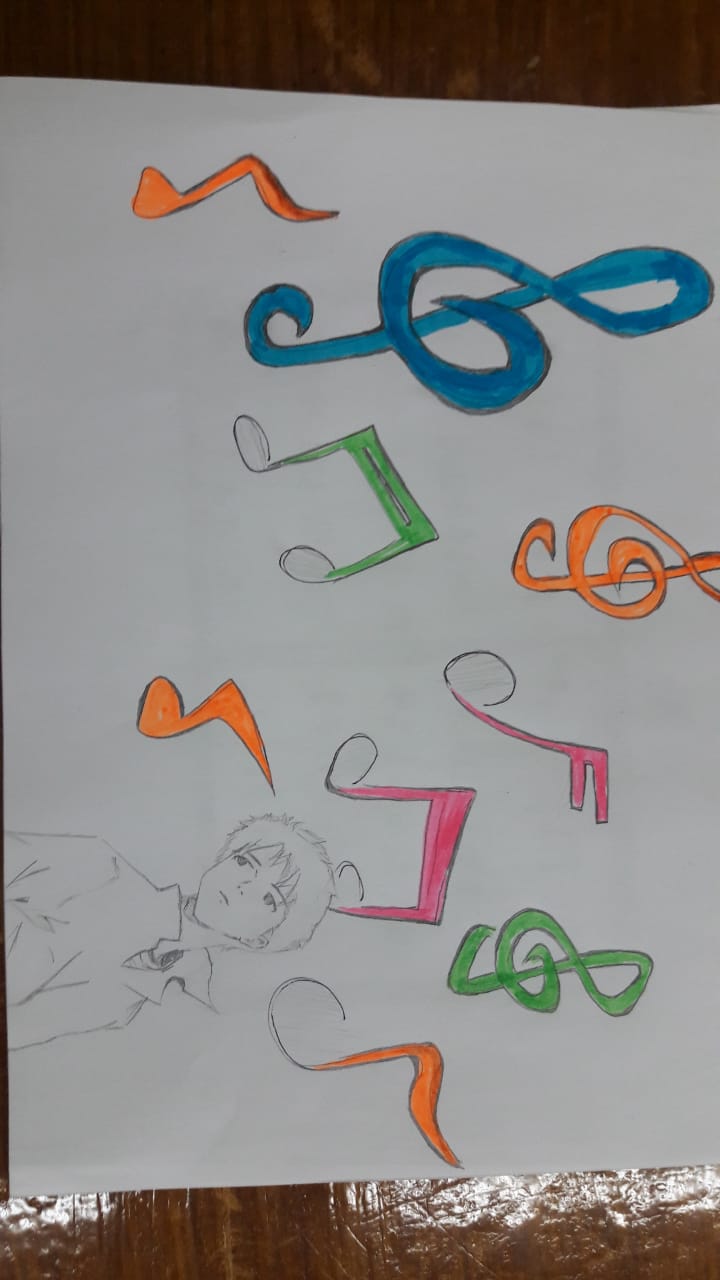 Кропачева Анастасия
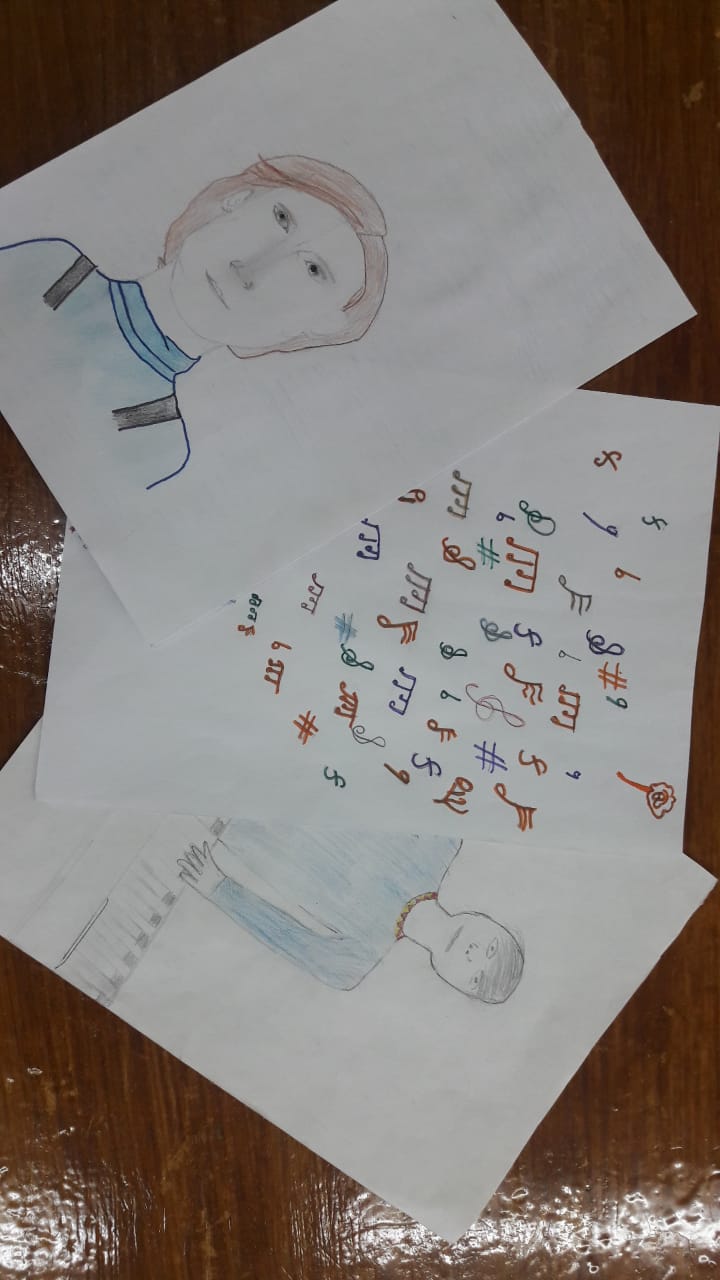 Полежаева Вероника, Самойленко Олег, Мут Илья
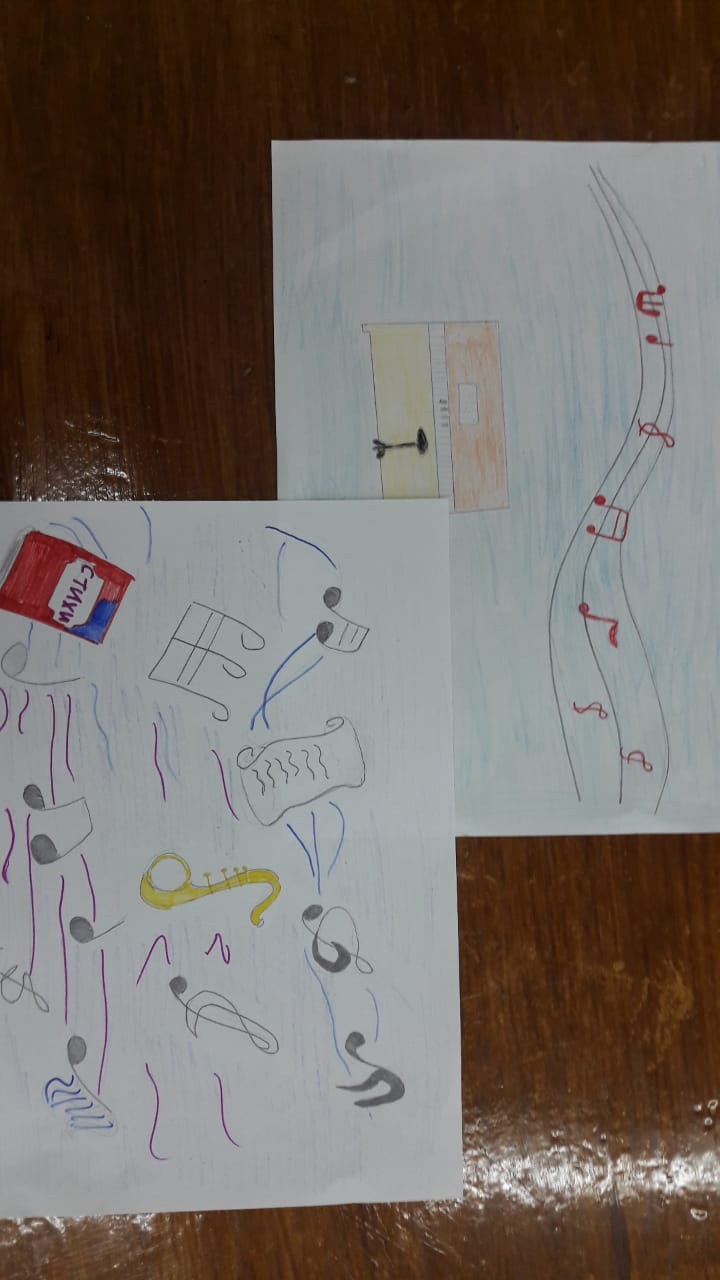 Прудников Антон, Елизаров Дмитрий
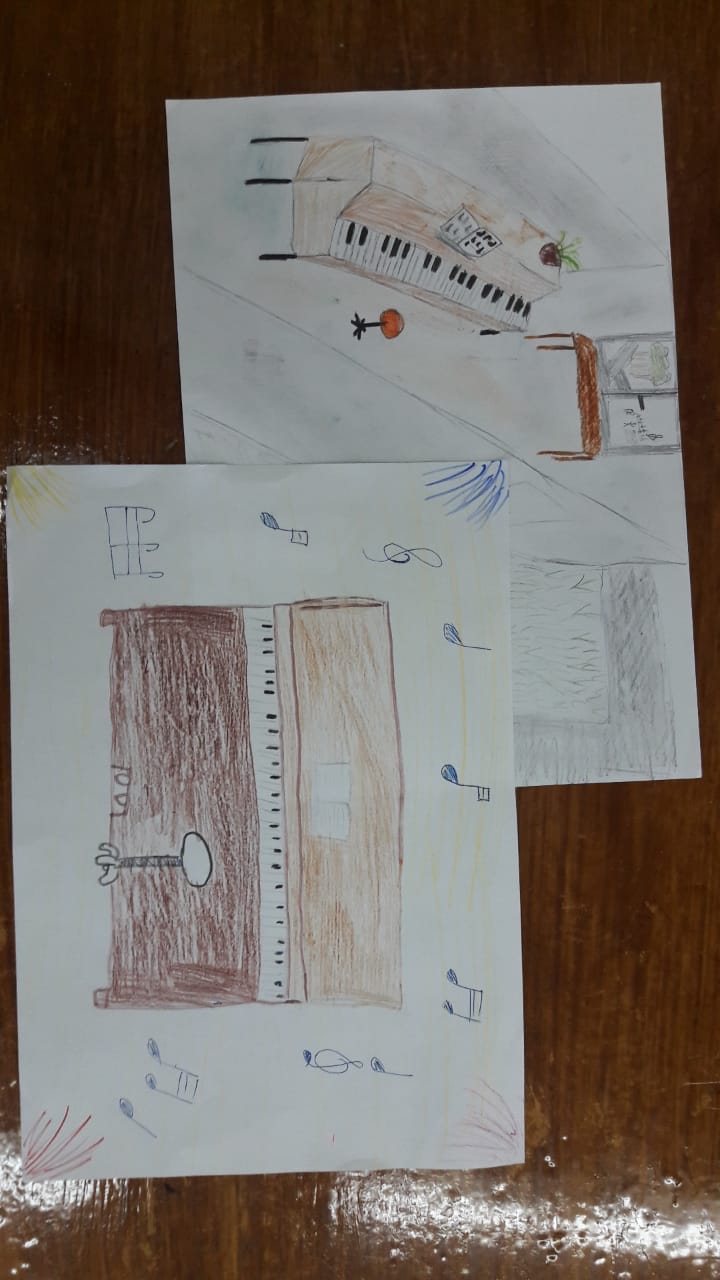 Озивской Тихон, Жилина Арина